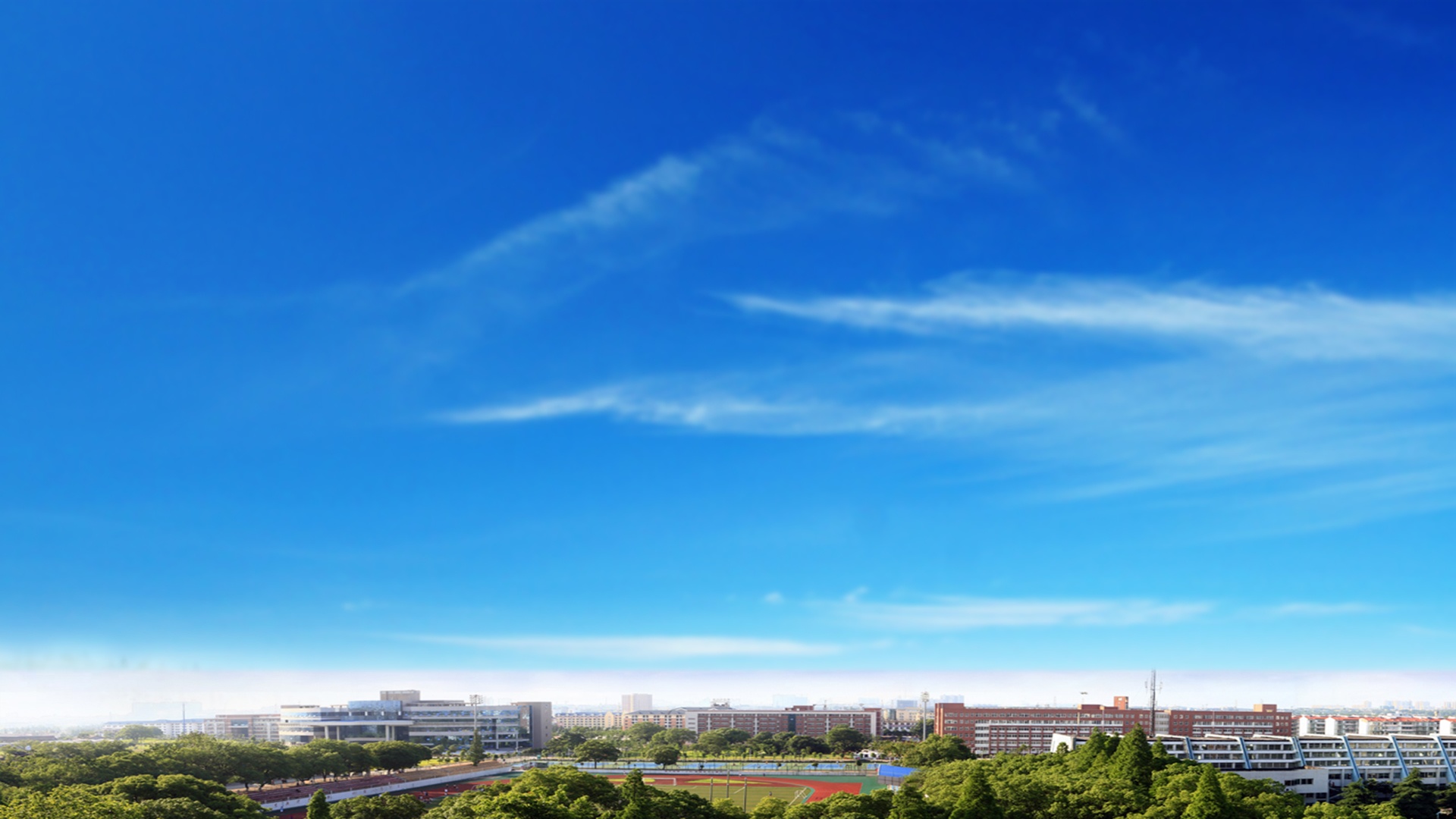 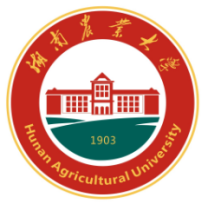 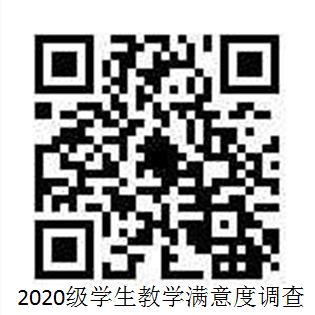 请用手机微信扫一扫以上二维码，参与课堂教学满意度问卷调查，并转发给班上其他同学，谢谢大家！
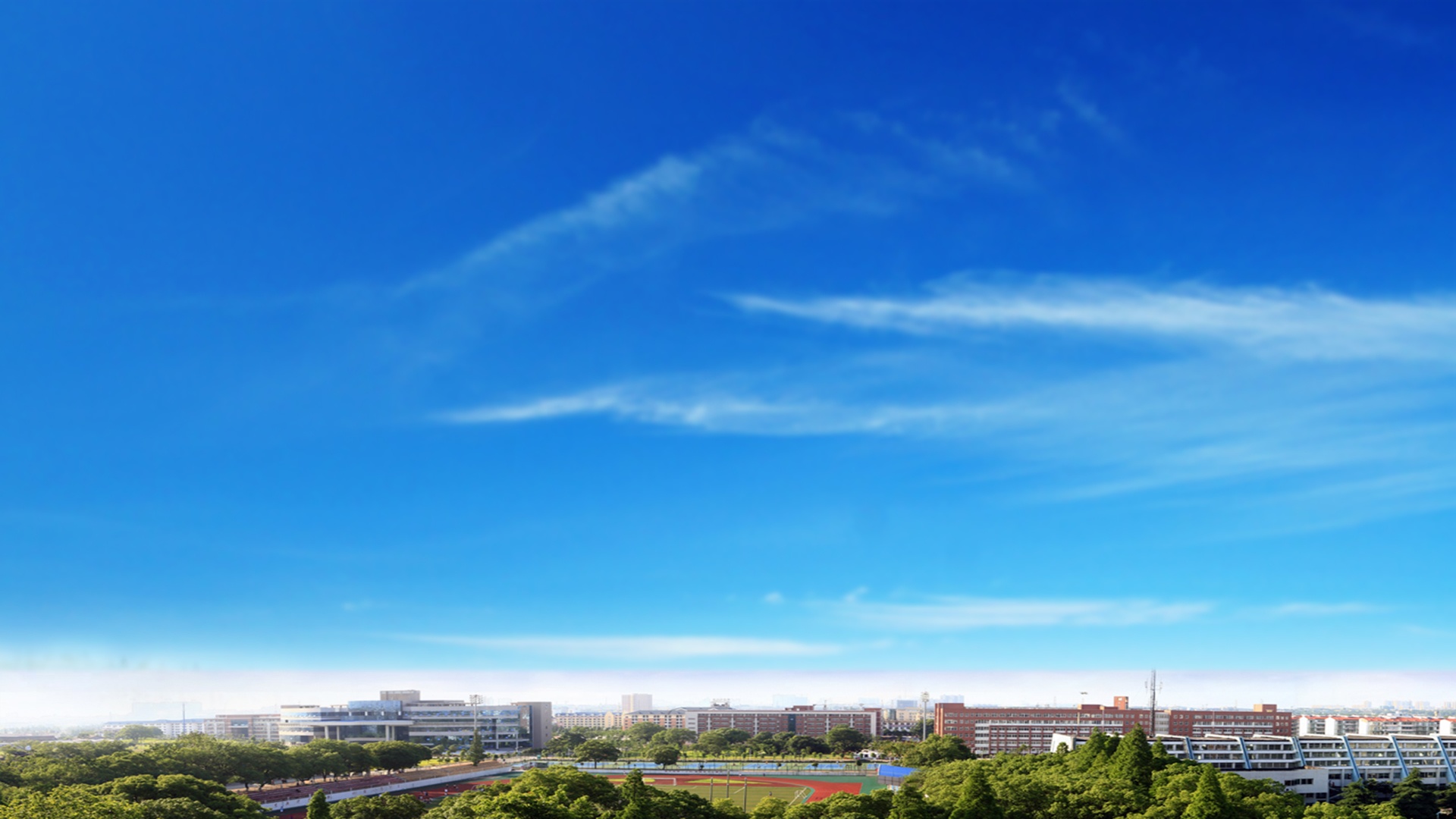 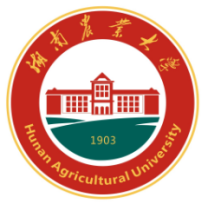 2020年秋季学期学生网上评教工作培训
教务处教学质量管理科
2020年12月21日
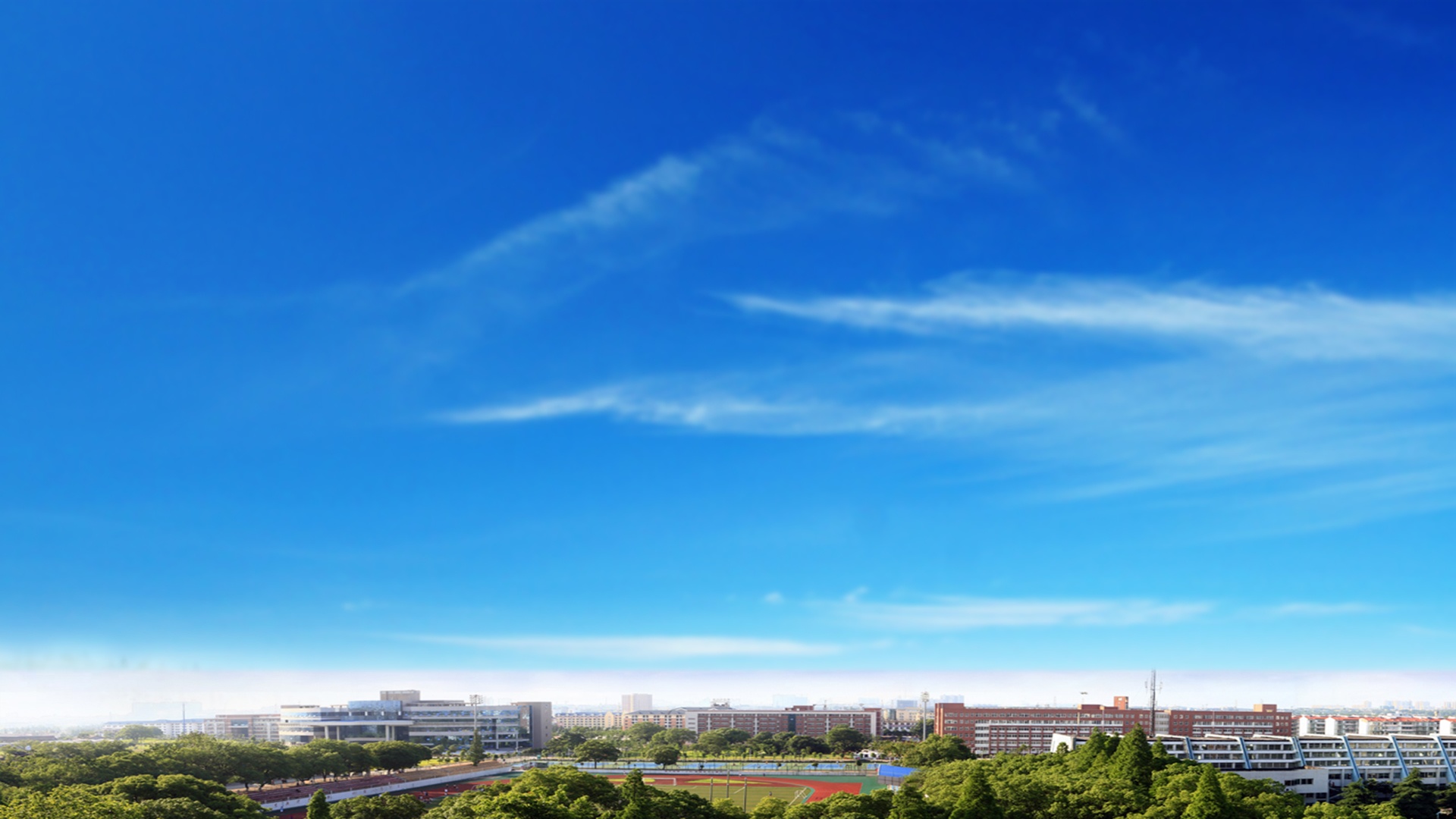 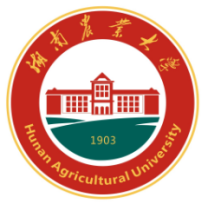 一、学生评教的目的意义

二、学生评教的内容

三、学生评教的流程

四、学生评教的要求

五、注意事项
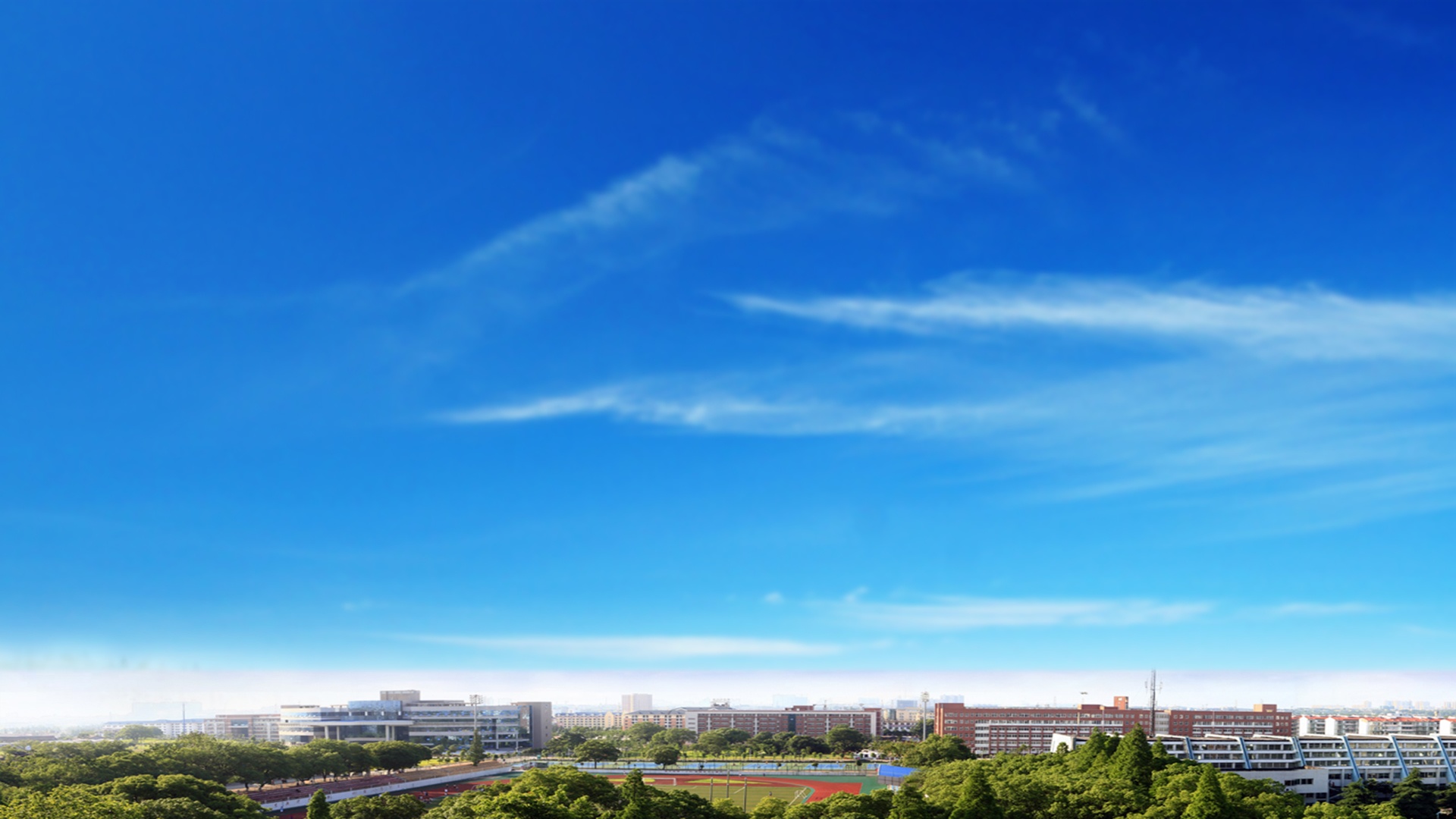 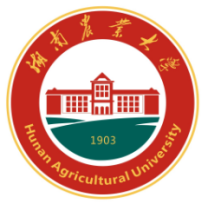 一、学生评教目的意义 
  
    学生评教是学生参与学校教学管理的重要途径，也是师生沟通的有效平台。
    学生参与了教学的全过程，对课堂教学情况最了解，积极参与网上评教，客观、认真地对课堂教学情况进行评价，对教学情况进行有效地反馈，有利于学校和教师了解学生的学习需求，为学生提供更好的教学条件，帮助教师改进教学，促进学校教学质量的稳步提高。
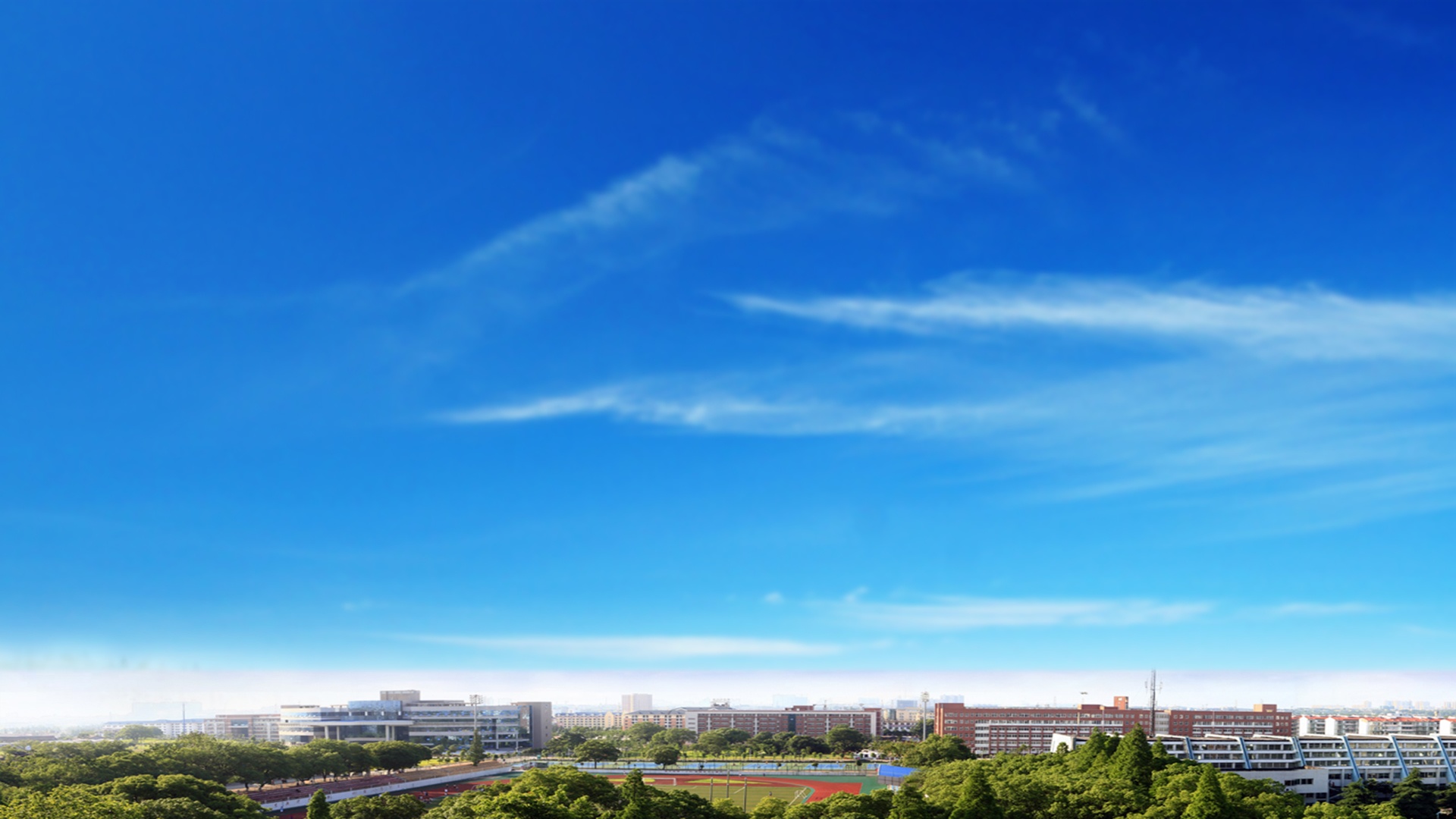 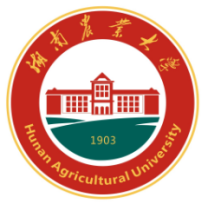 二、评教内容

     按三类课程设置评教指标：理论课、实验课、体育类课程

   （一） 客观评价 有10个指标，面向教师学生调研产生。
    
   （二）主观评价 提出宝贵意见或建议。
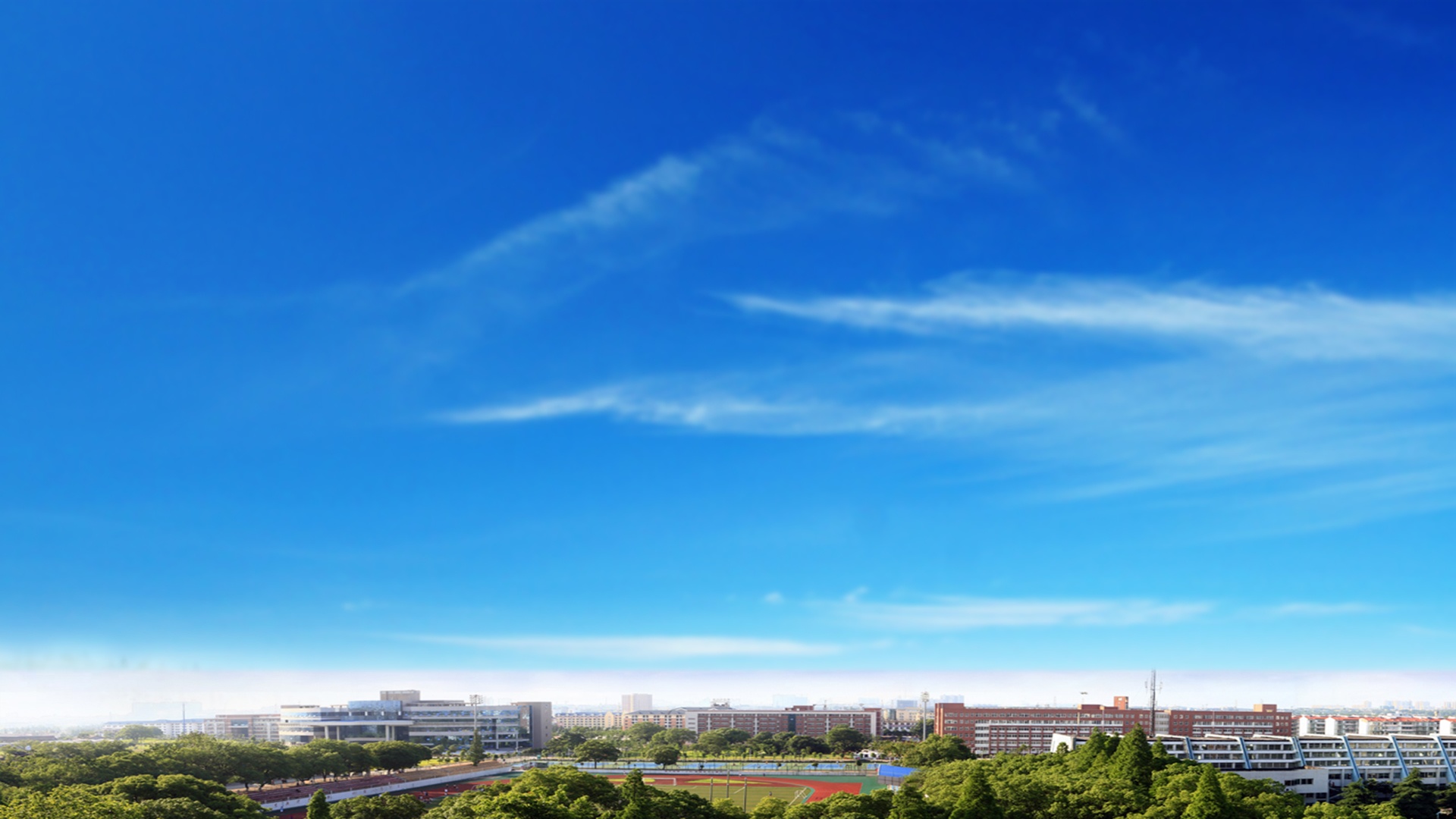 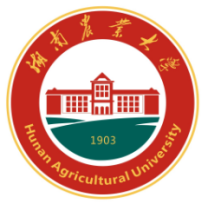 三、评教流程

1、打开学生评教网址链接：

http://jwc.hunau.edu.cn/xsxk/
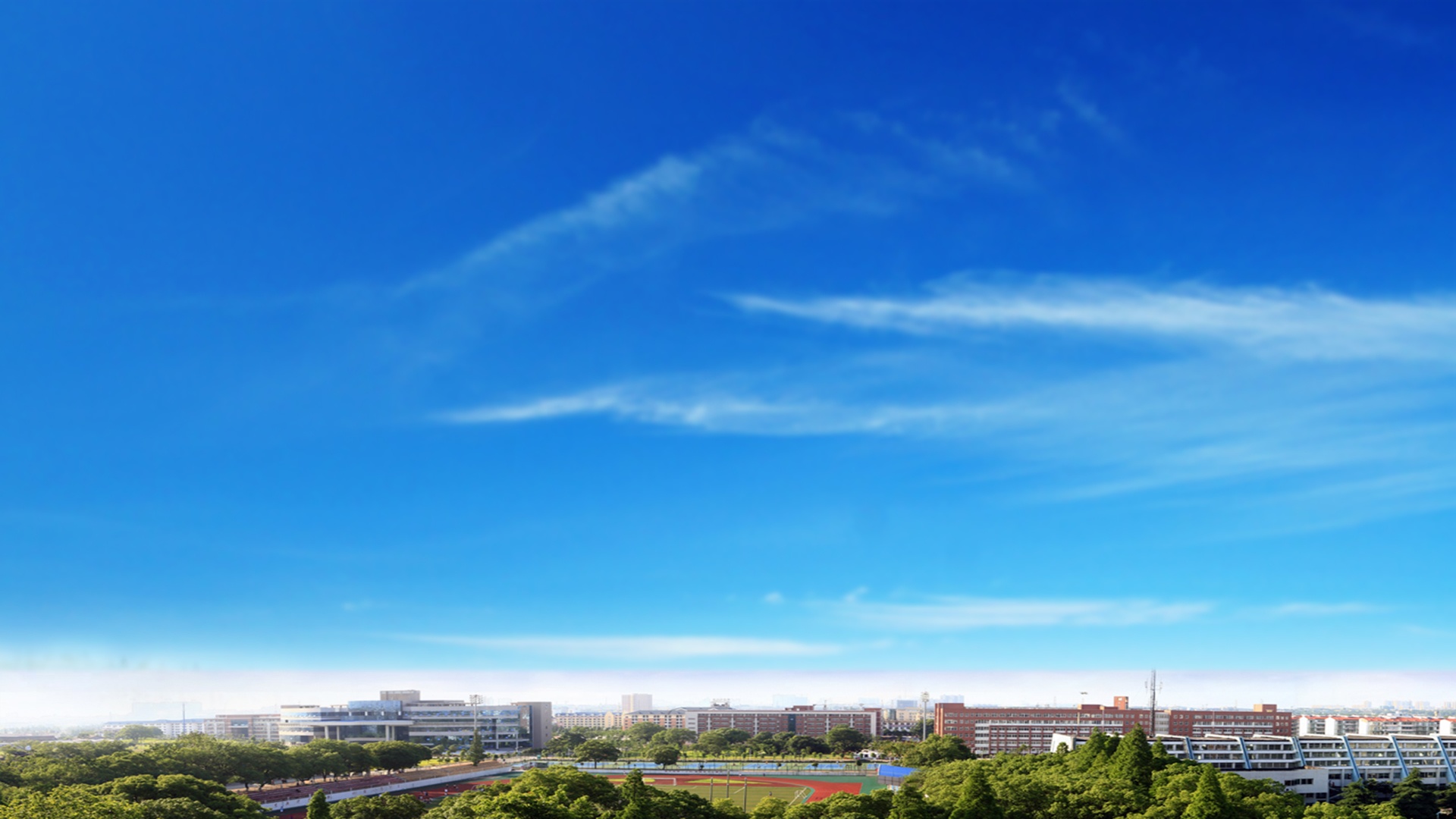 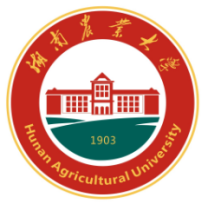 或进入教务处网站首页，点击学生评教模块：
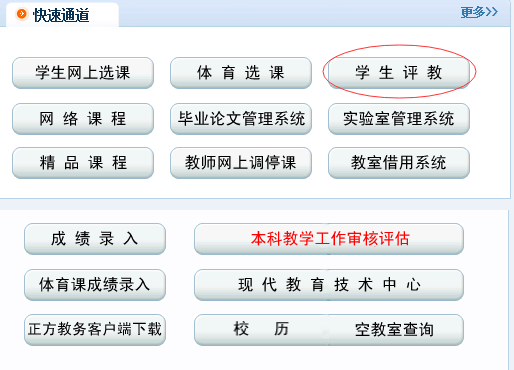 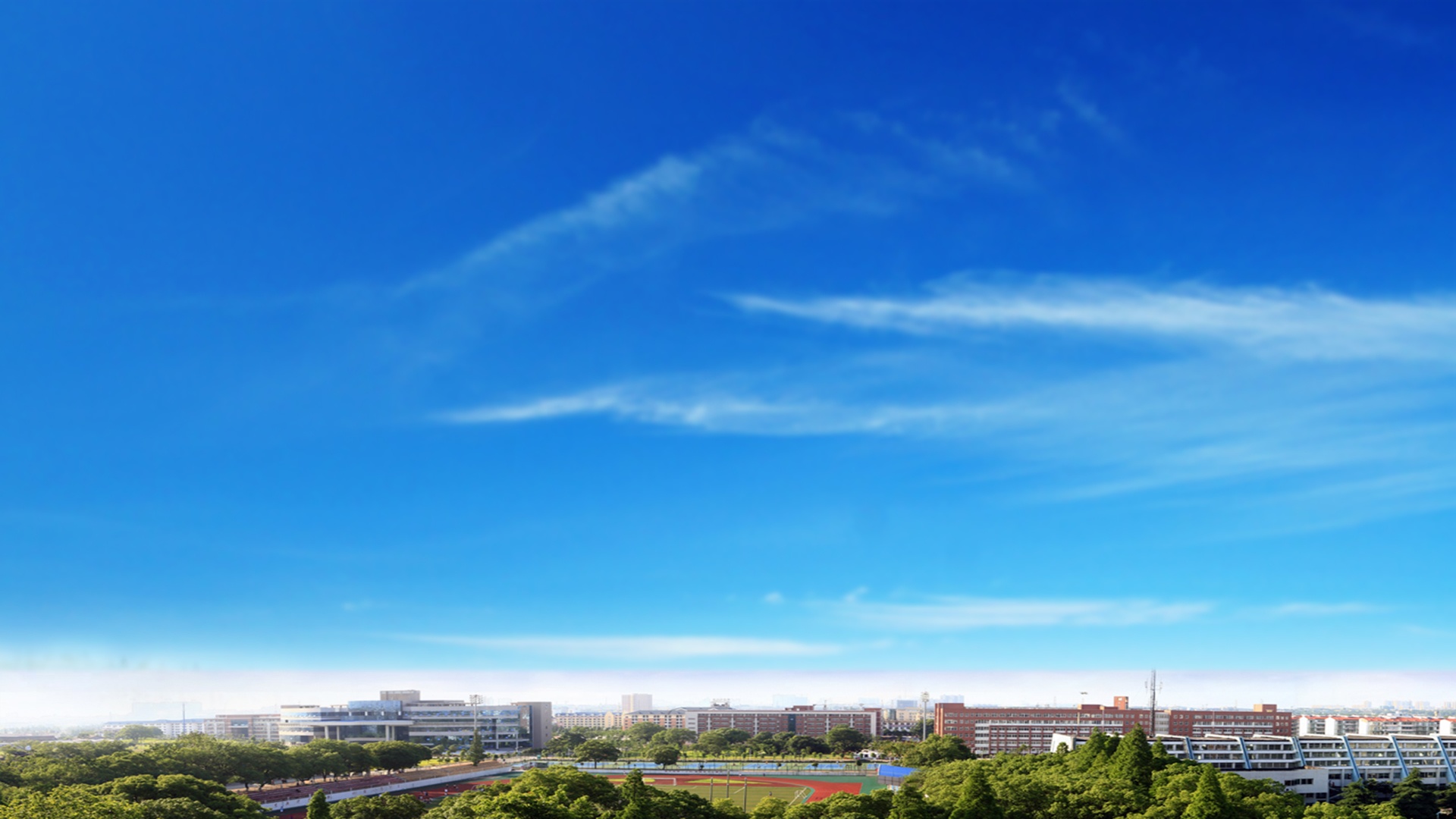 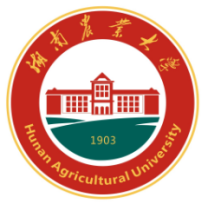 2、点击任意登陆地址
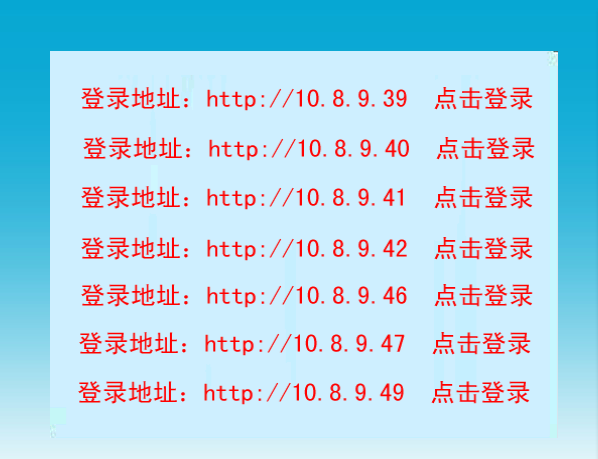 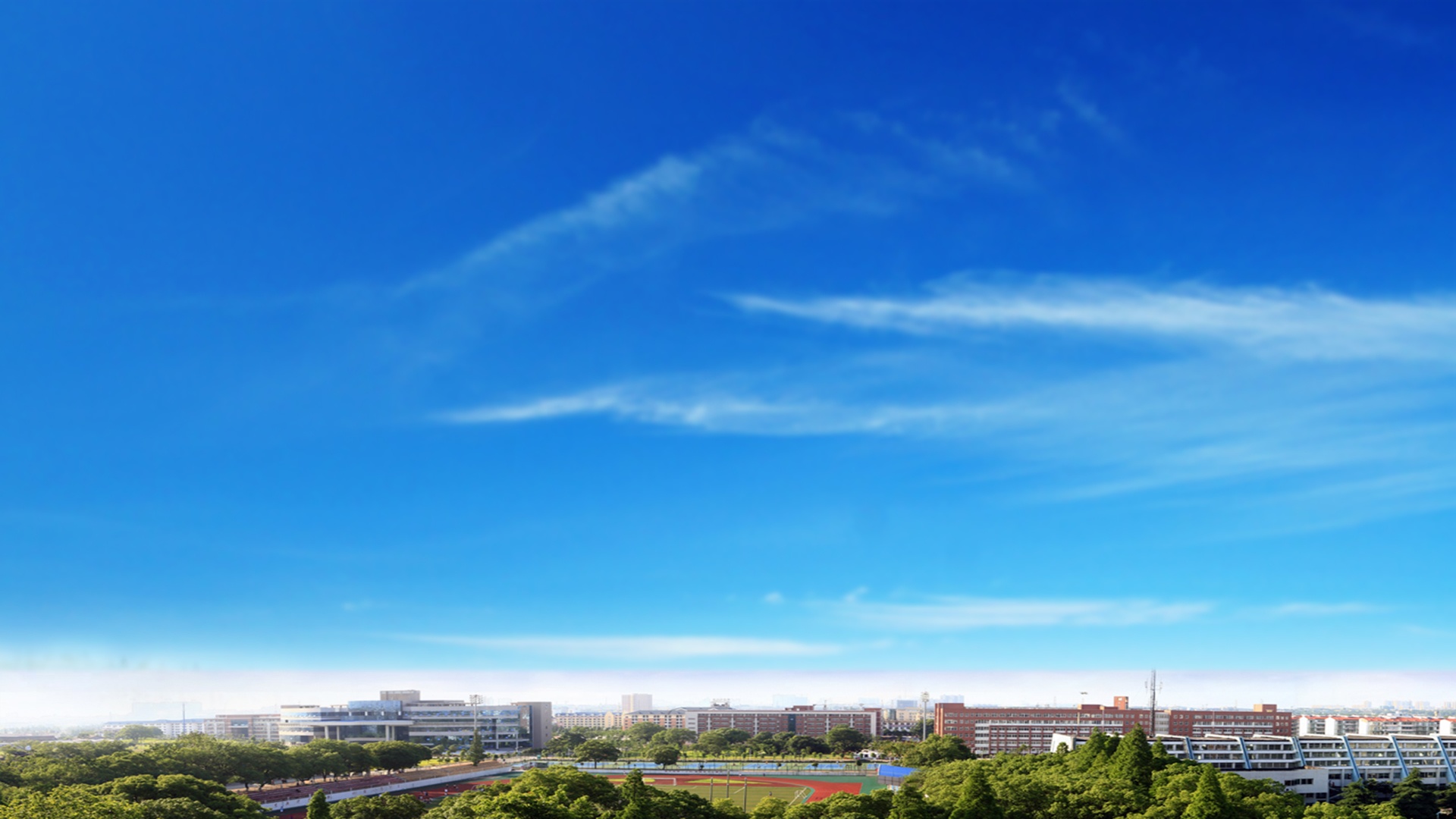 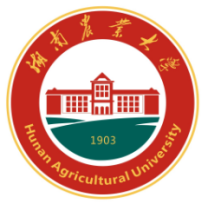 3、点击教学质量评价
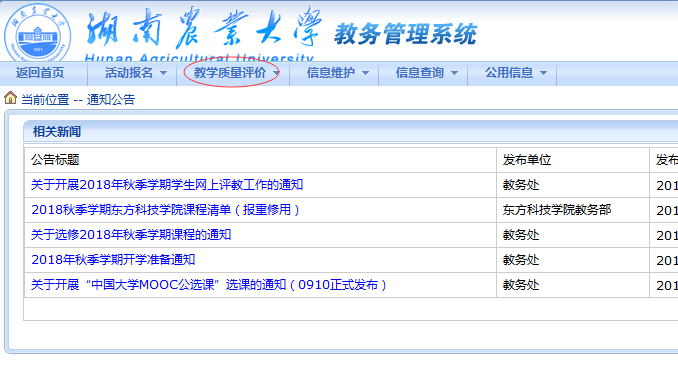 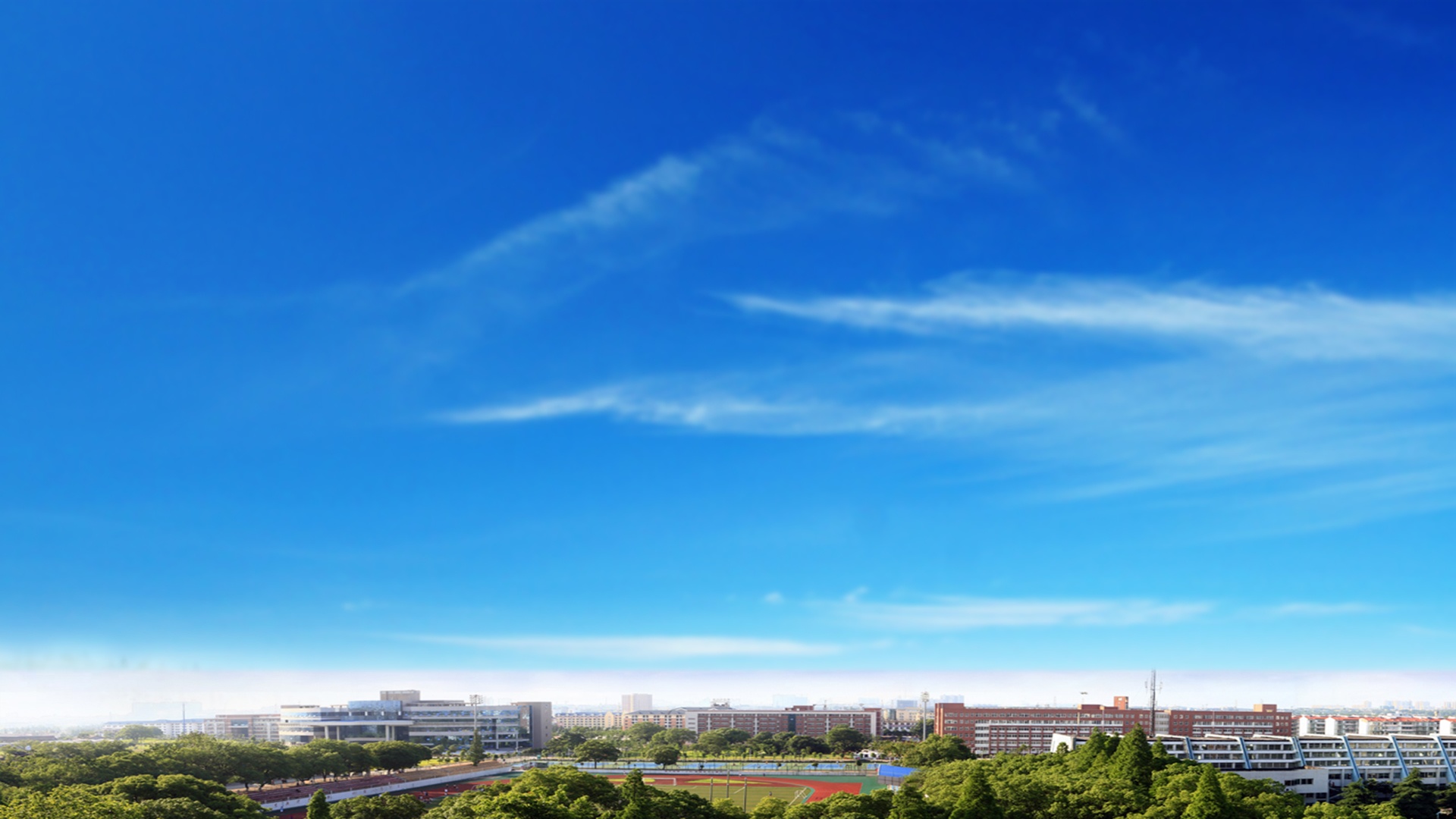 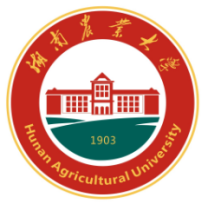 逐项选择评价课程
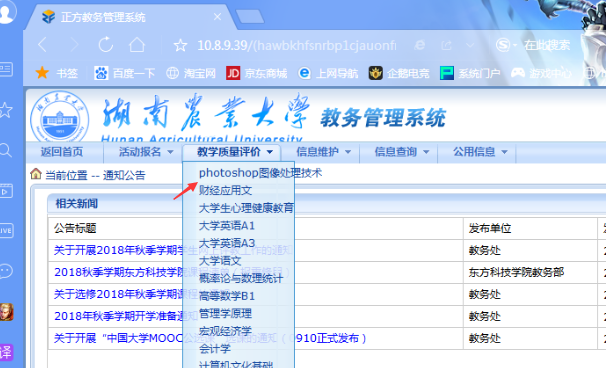 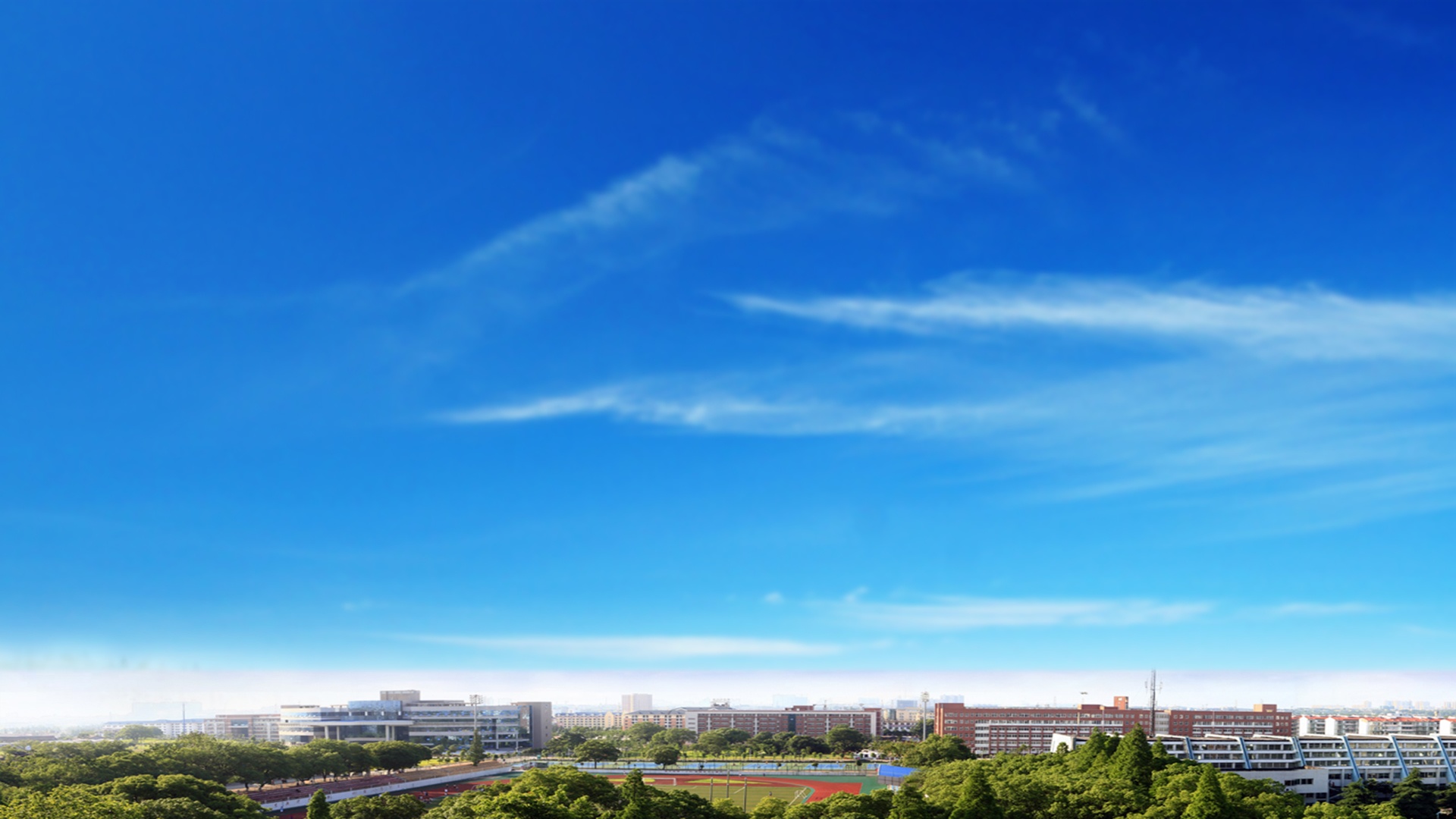 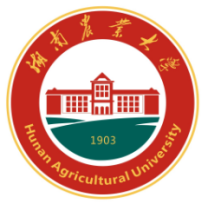 4、客观评价，根据评价内容选择恰当选项
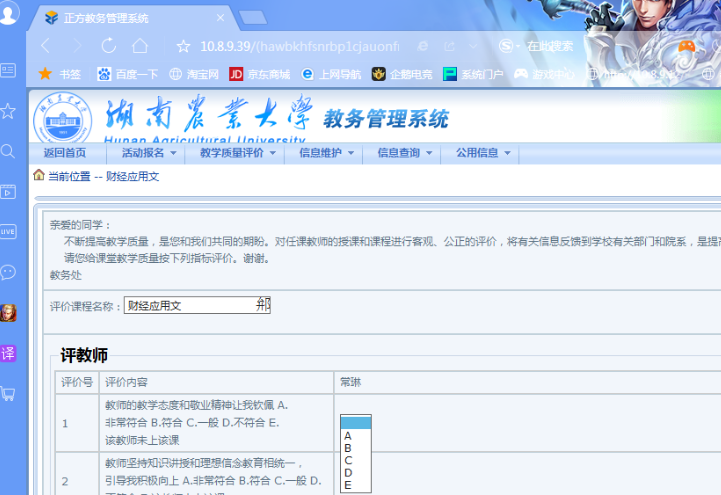 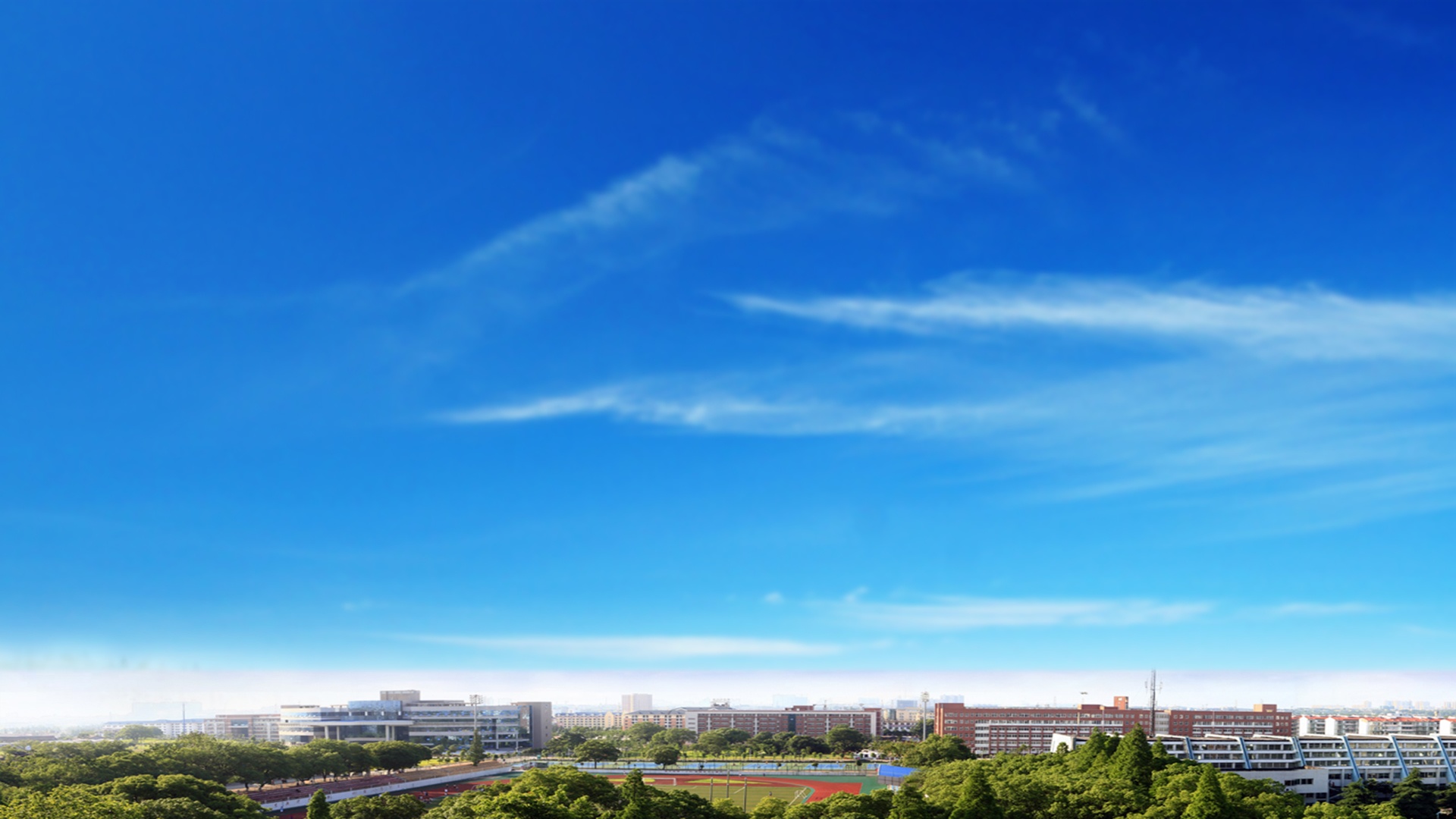 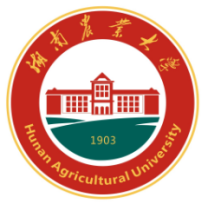 5、每完成一门课程的教学评价要先保存。（系统设置不能对每门课程教学全部评一个等级，比如全A或全B等）

6、主观评价。建议从课堂教学的收获与期望之处写主观评价，提出宝贵意见或建议。

7、提交。所有课程评价完成方能提交, 否则评价无效。
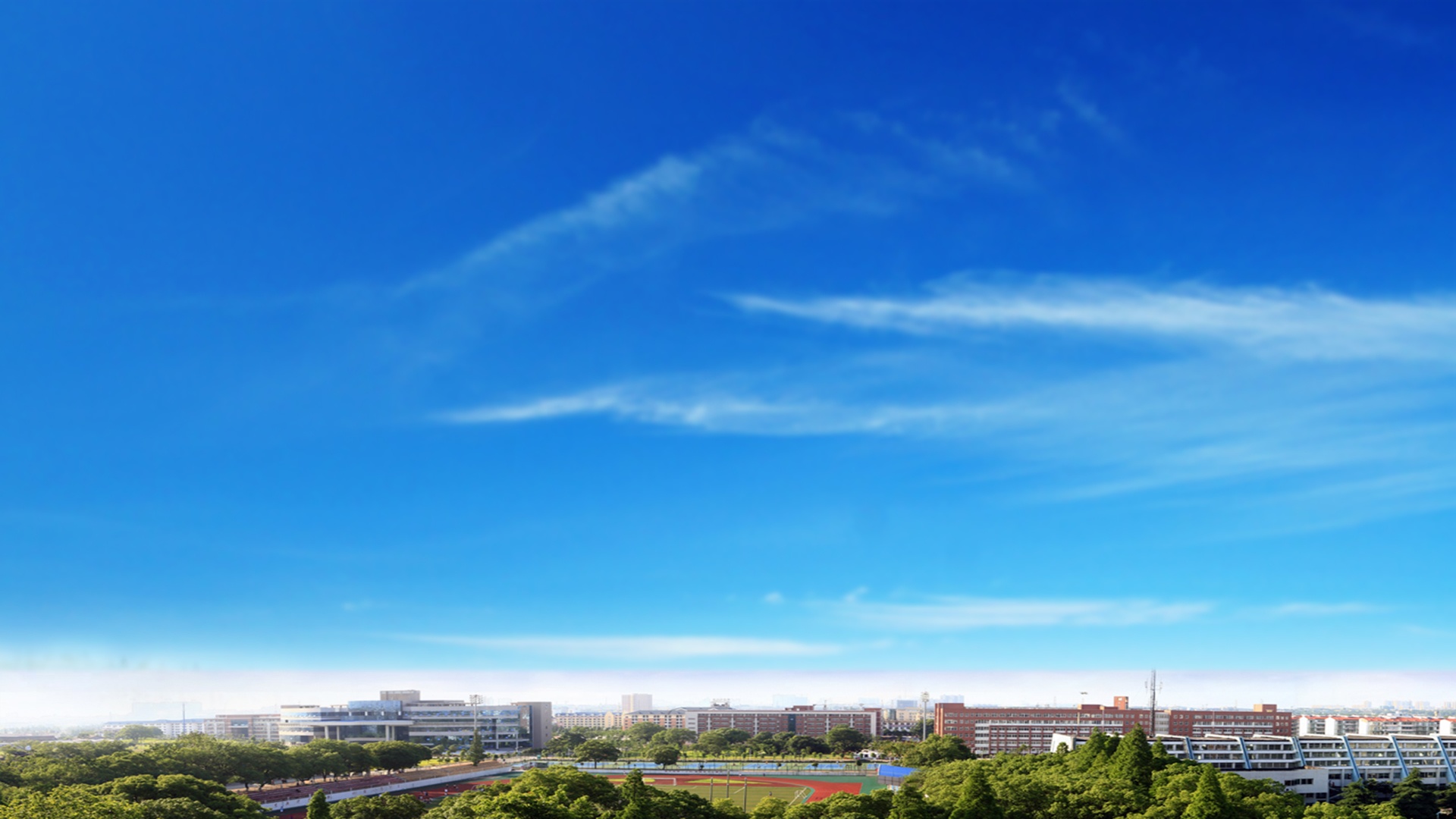 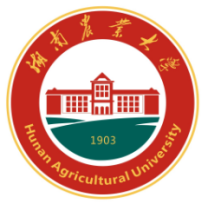 四、评教要求
1、坚持客观公正评教。

2、坚持独立评教，不受外界干扰和暗示。

3、坚持做有效的评教。

4、及时完成评教，以免影响选课和成绩查询。
评教时间：
  2020年12月21日—2021年1月8日
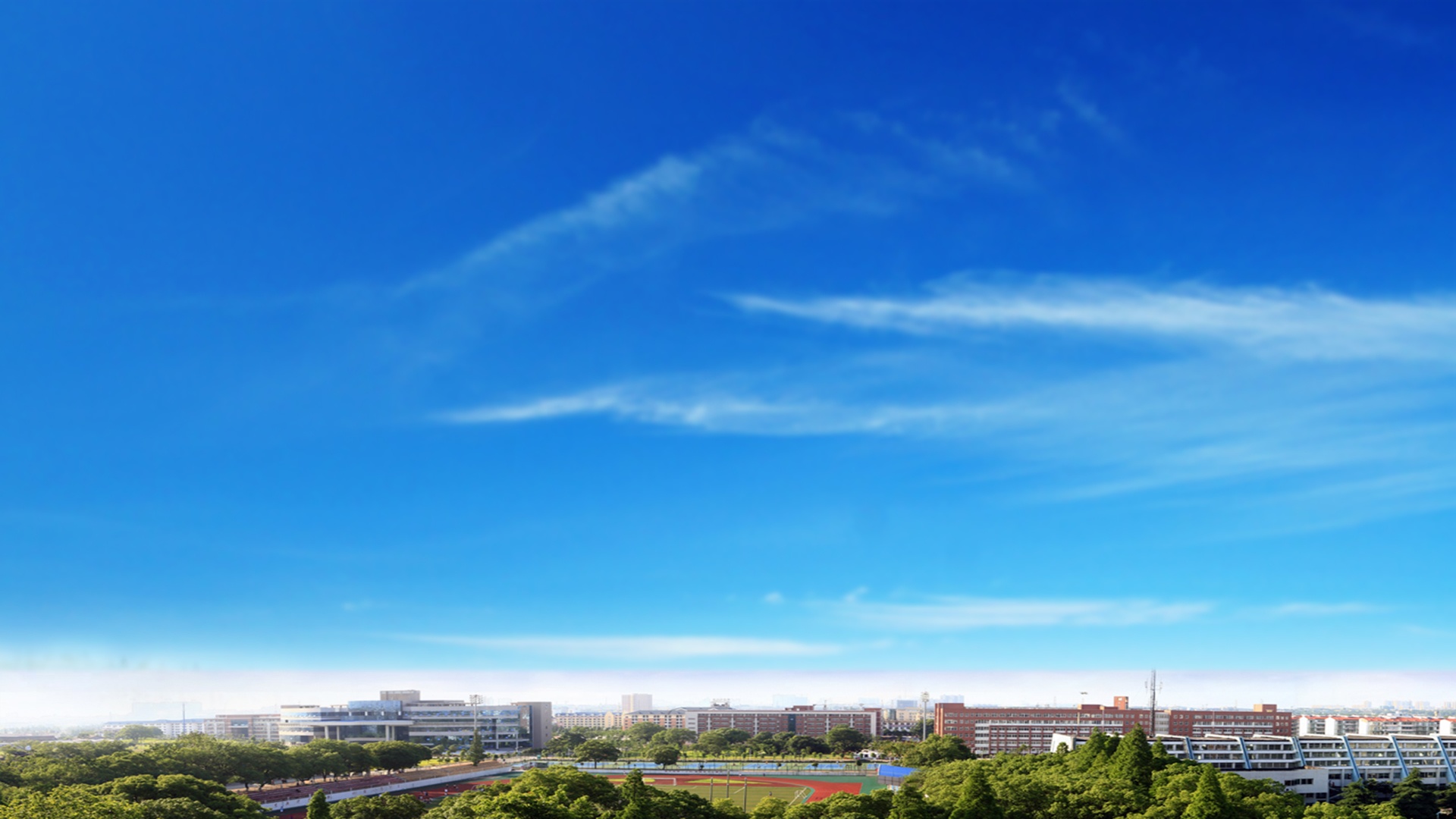 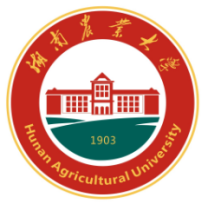 五、注意事项
1、采用IE8以上版本或360完整版浏览器登录综合教务系统。
2、如遗忘登陆密码，可持学生证到所在学院学工组或教务办公室办理登陆密码重置。
3、学生网上评教采取实名登陆（验证评教信息），匿名评价。
4、对评教指标体系或评教其他工作有好的意见或建议，请联系教务处教学质量管理科。

办公地点：文渊馆228，电话：84638337
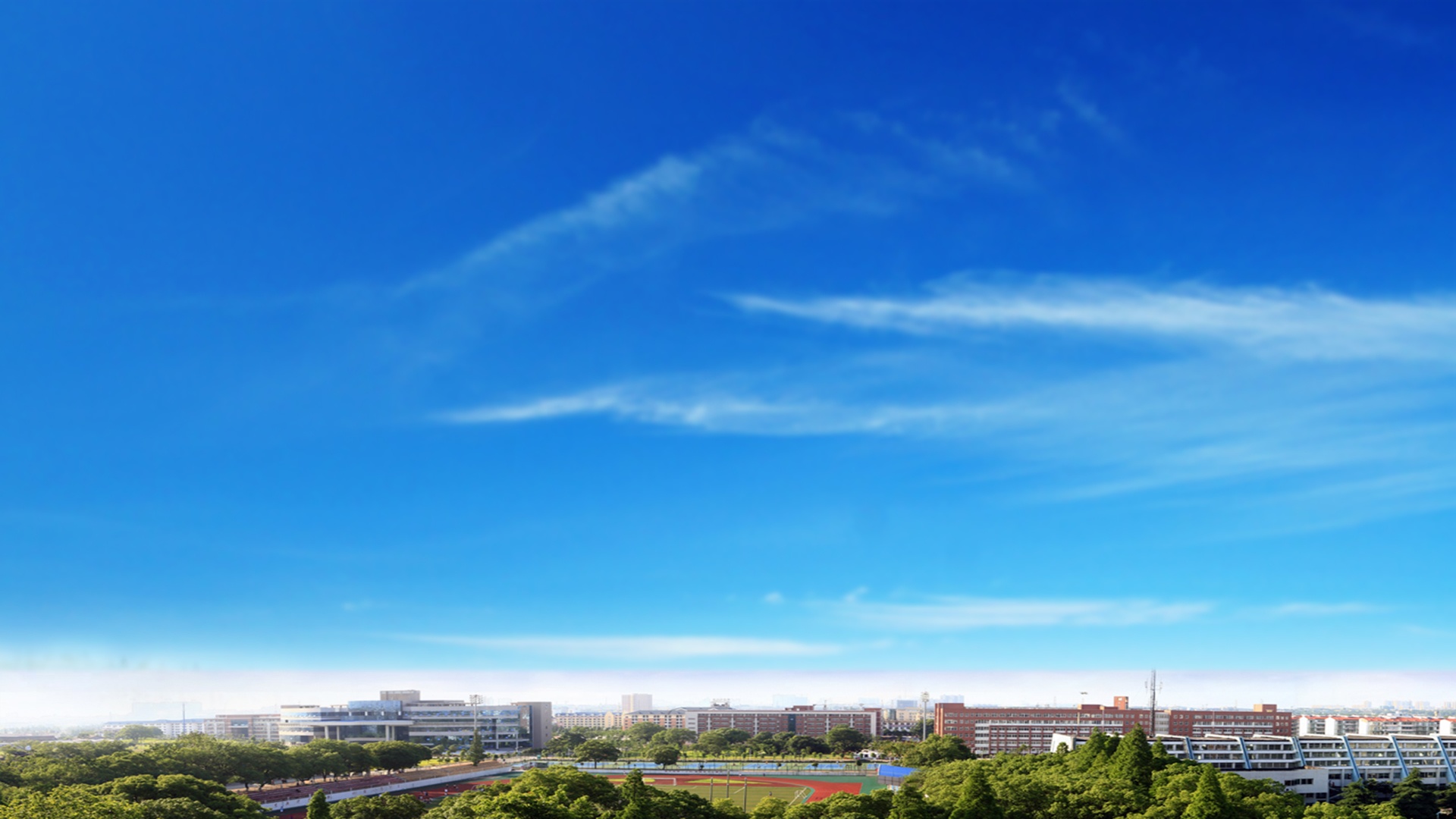 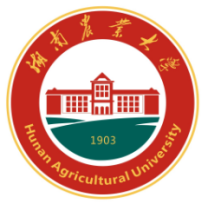 谢谢！